SMUT PAKKE 3
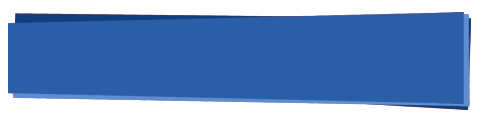 VIDEN OM KOST
1
2
VIDEN OM KOST
Du skal vide noget om kost, fordi det du spiser, både kan gøre dig tyk og syg, når du bliver ældre.







HUSK - at det er bedre med nogle små måltider flere gange om dagen end et stort – ja det gør en forskel 
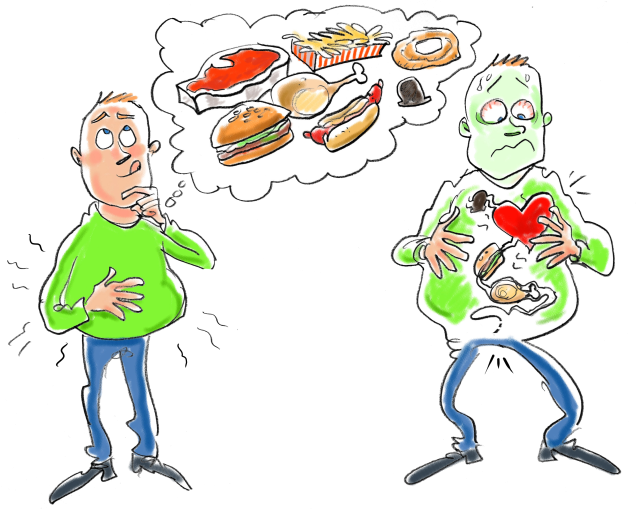 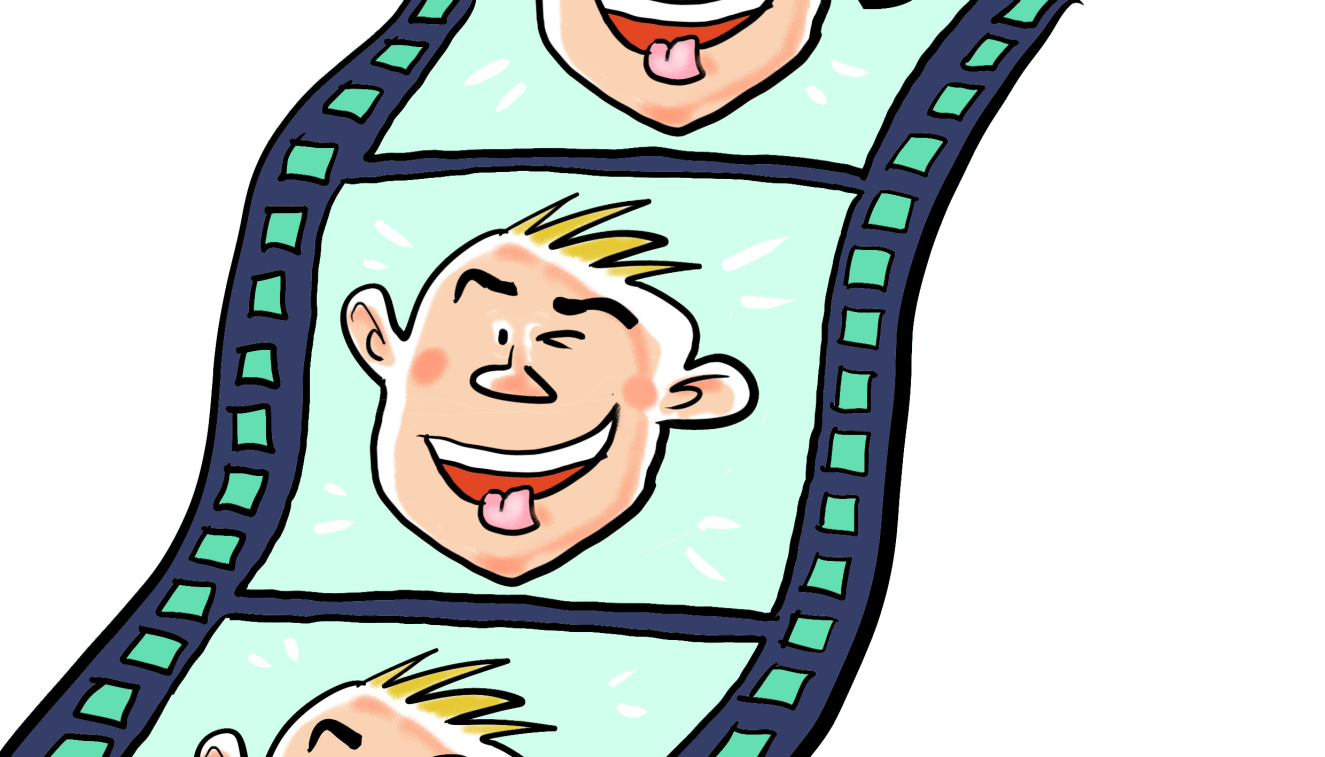 3
VIDEN OM KOST
Find filmen på 
www.smutprojektet.dk
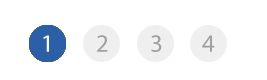 4
VIDEN OM KOST
Filmen
Hvad handlede filmen om?

Hvad var godt og hvorfor?

Hvad var ikke godt og hvorfor?

Hvornår bestemmer du? 

Hvor meget tager du på tallerkenen?

Hvad skete der med Ivan? 

Hvad har du lært?
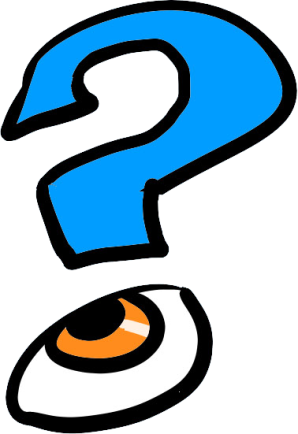 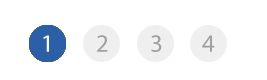 5
VIDEN OM KOST
Pause
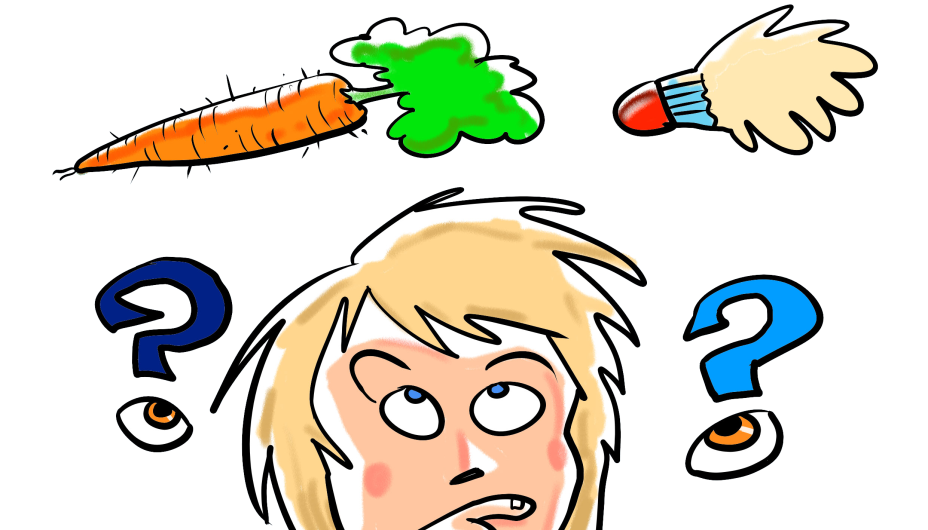 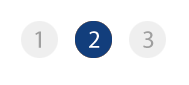 6
VIDEN OM KOST
Hvad handlede filmen om?

Kender du selv det med at andre 
     bestemmer over, hvad du skal   
     spise?

Hvad er det bedste ved at leve   
      sundt?

Hvad er det værste ved at leve 
      sundt?

Når du er sliksulten. Hvad gør du så?
Kan du huske filmen om Ivan og maden?
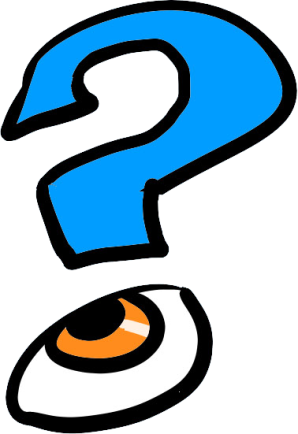 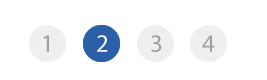 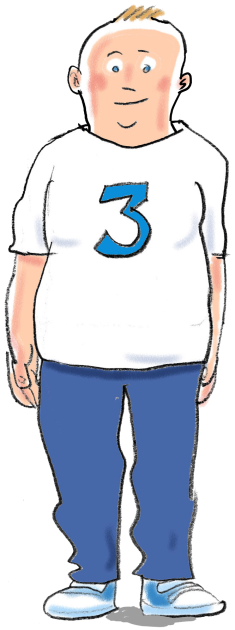 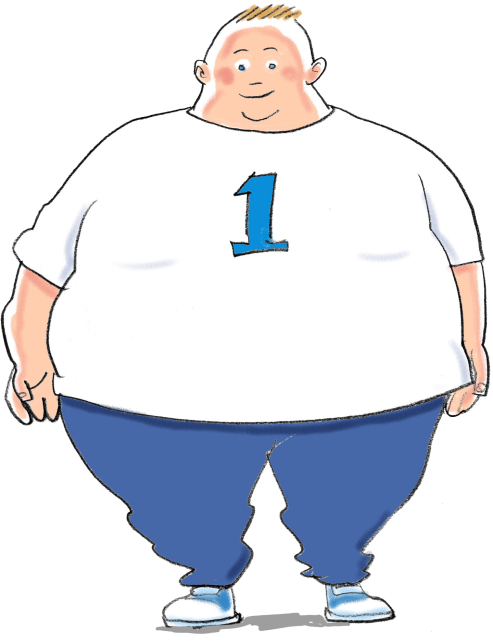 7
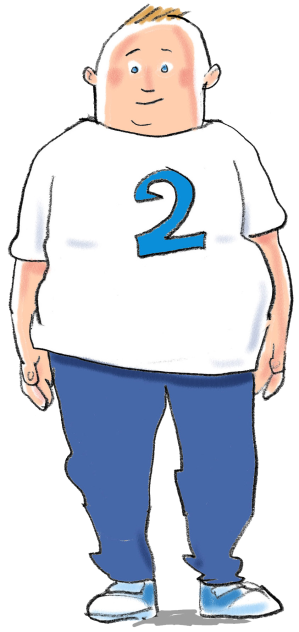 VIDEN OM KOST
Gruppesnak
Hvorfor bliver du syg af at spise
for meget usund mad?
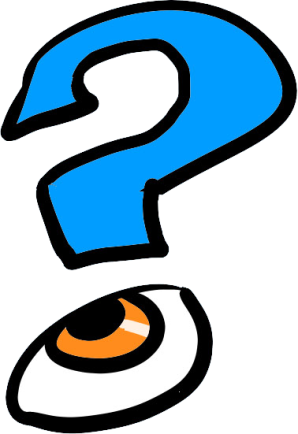 Du bliver syg, fordi kroppen bliver tyk og sløv 
af den usunde mad, og så kan du ikke lave det, 
du har lyst til.
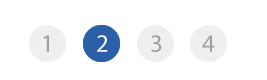 8
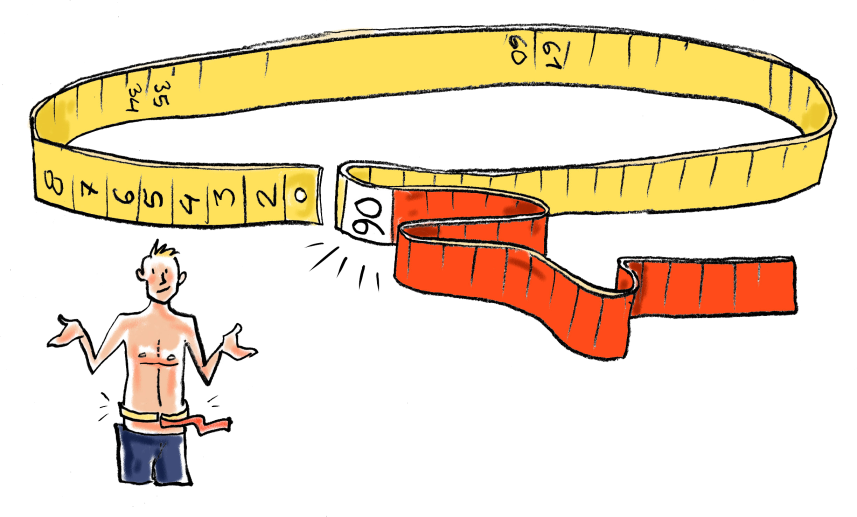 VIDEN OM KOST
Gruppesnak
Hvornår vejer du, som du skal?
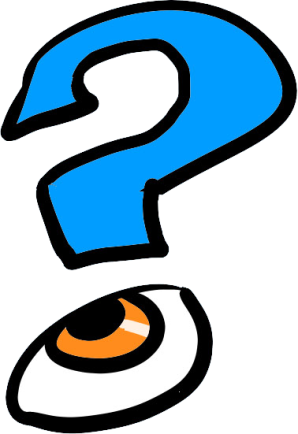 Når målet rundt om din mave er under 
80 cm for kvinder og under 90 cm for mænd
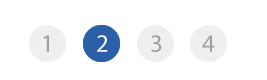 9
VIDEN OM KOST
Øvelse 1:
Hvis du er kvinde og 
UNDER 80 cm 
omkring maven, er det fint.
Tag et målebånd 

Stil jer 2 sammen og mål rundt 
   om hinandens maver

Du skal sætte målebåndet 
   2 fingre over navlen
Hvis du er kvinde og
OVER 80 cm 
omkring maven, skal du
spise mindre
Hvis du er mand og 
UNDER 90 cm 
omkring maven er det fint
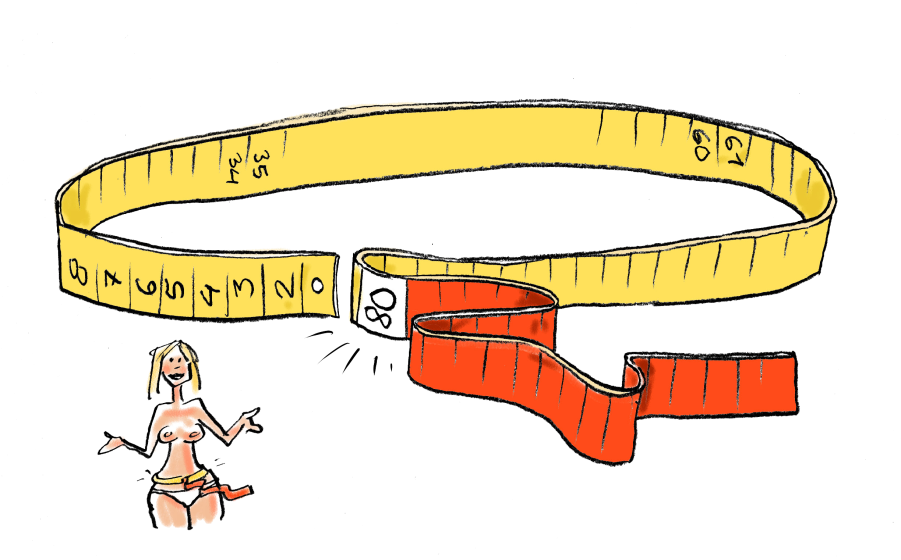 Hvis du er mand og
OVER 90 cm 
omkring maven, skal du 
spise mindre
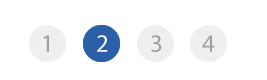 10
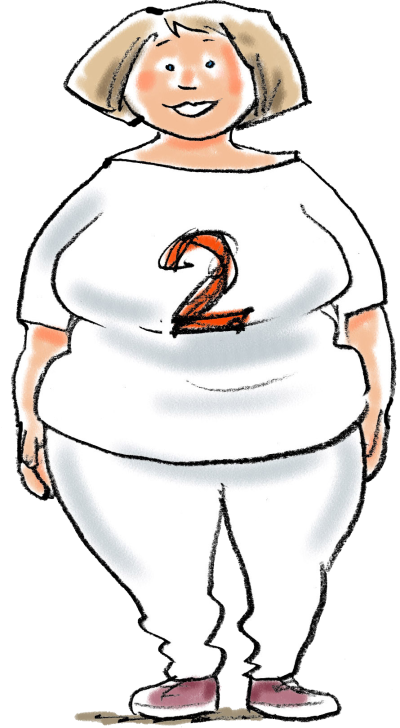 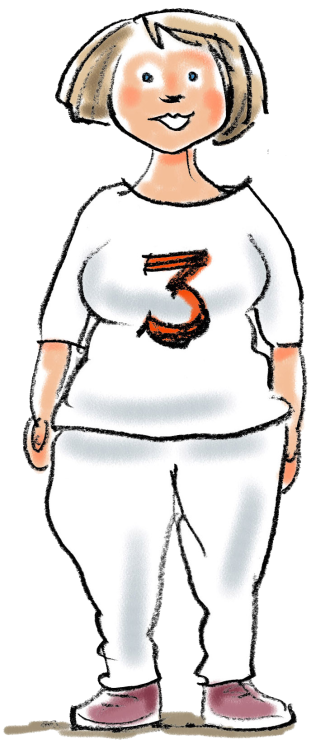 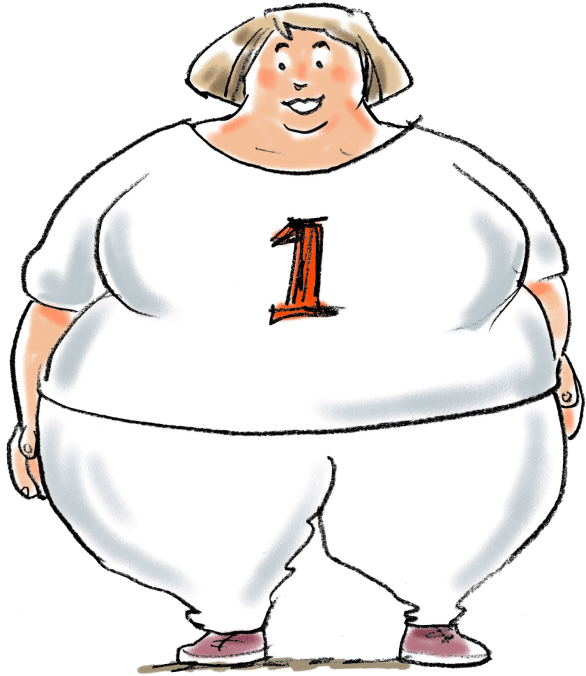 VIDEN OM KOST
Gruppesnak
Hvad gør for meget vægt 
ved kroppen?
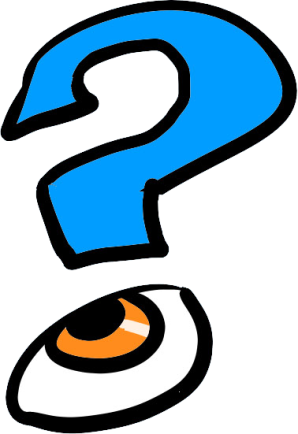 For meget vægt får kroppen til at arbejde forkert og gør dig syg med sukkersyge eller forhøjet blodtryk. Du skal også bære rundt på mere, hvis du vejer for meget.
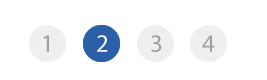 11
VIDEN OM KOST
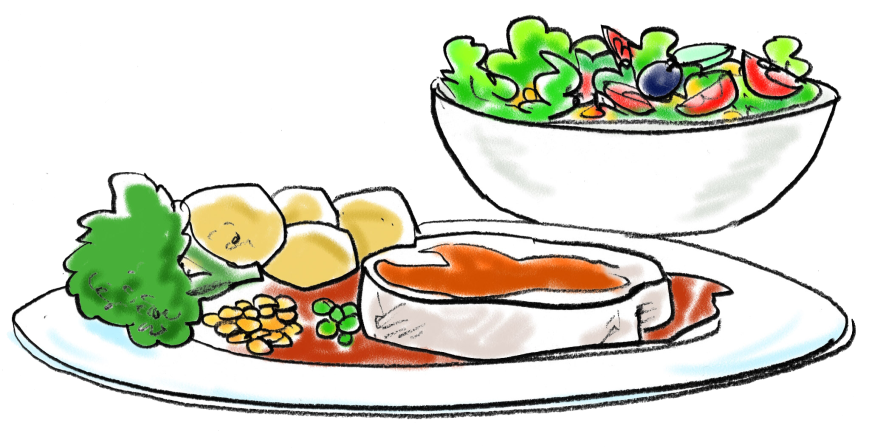 Gruppesnak
Hvad er sund mad?
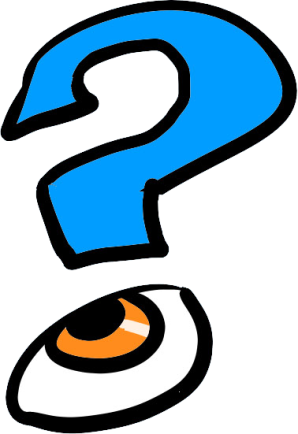 Sund mad er mange ting, men det vigtigste 
med sund mad er at du spiser flere forskellige ting både grøntsager, fisk, kød, frugt og brød.
HUSK - at spise morgenmad, frokost og aftensmad og gerne mellemmåltider hverdag.
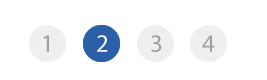 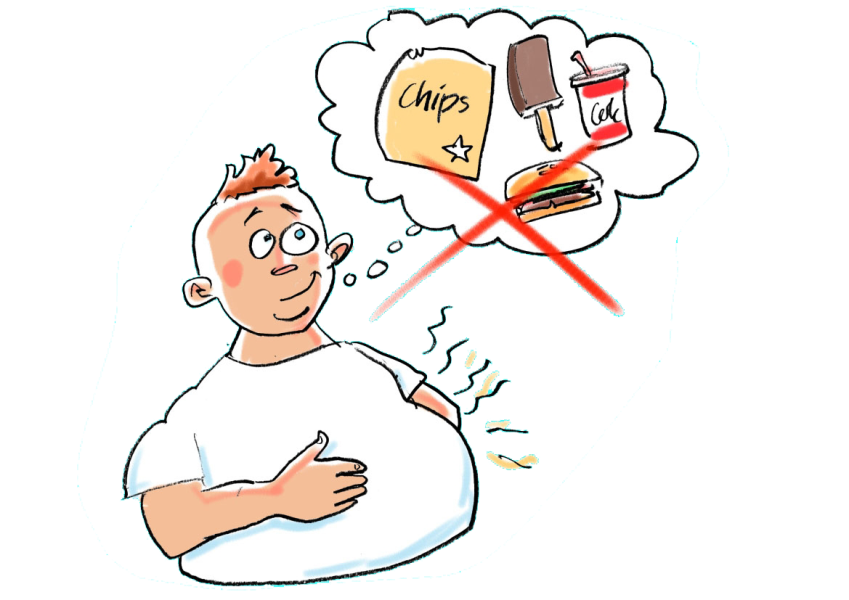 12
VIDEN OM KOST
Gruppesnak
Hvad er usund mad?
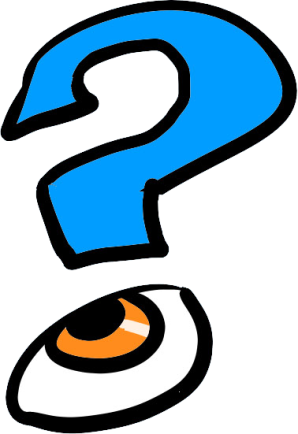 Usund mad er mange ting, men chips, 
slik og kager hører til det usunde
HUSK – at nyd det når du spiser usundt og spis kun lidt eller sjældent af det usunde ellers bliver du tyk
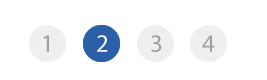 13
VIDEN OM KOST
Øvelse 2:
Gennemgå eksempel på 
   ”Hvad kunne DU tænke dig -kostlisten”

 Sæt jer 2-3 sammen og snak om listen

 Lav en ”Hvad kunne DU tænke dig – kostliste”      

 Alle laver sin egen ”Hvad kunne DU tænke dig – 
     kostliste”

 Alle vælger ét mål på sin egen liste. 

 Målet skrives/tegnes
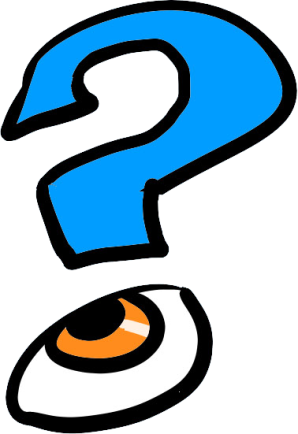 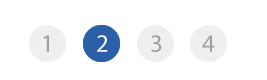 14
VIDEN OM KOST
Eksempel på 
”Hvad kunne DU tænke dig  - liste”:
Jeg vil fra NU af:

Tage en mindre portion mad

Kun spise 1 kage om ugen

Spise mere frugt hver dag
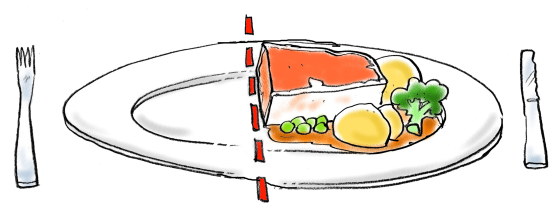 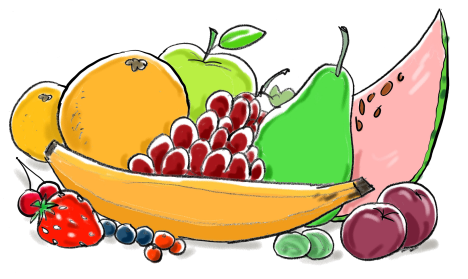 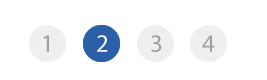 15
VIDEN OM KOST
Pause
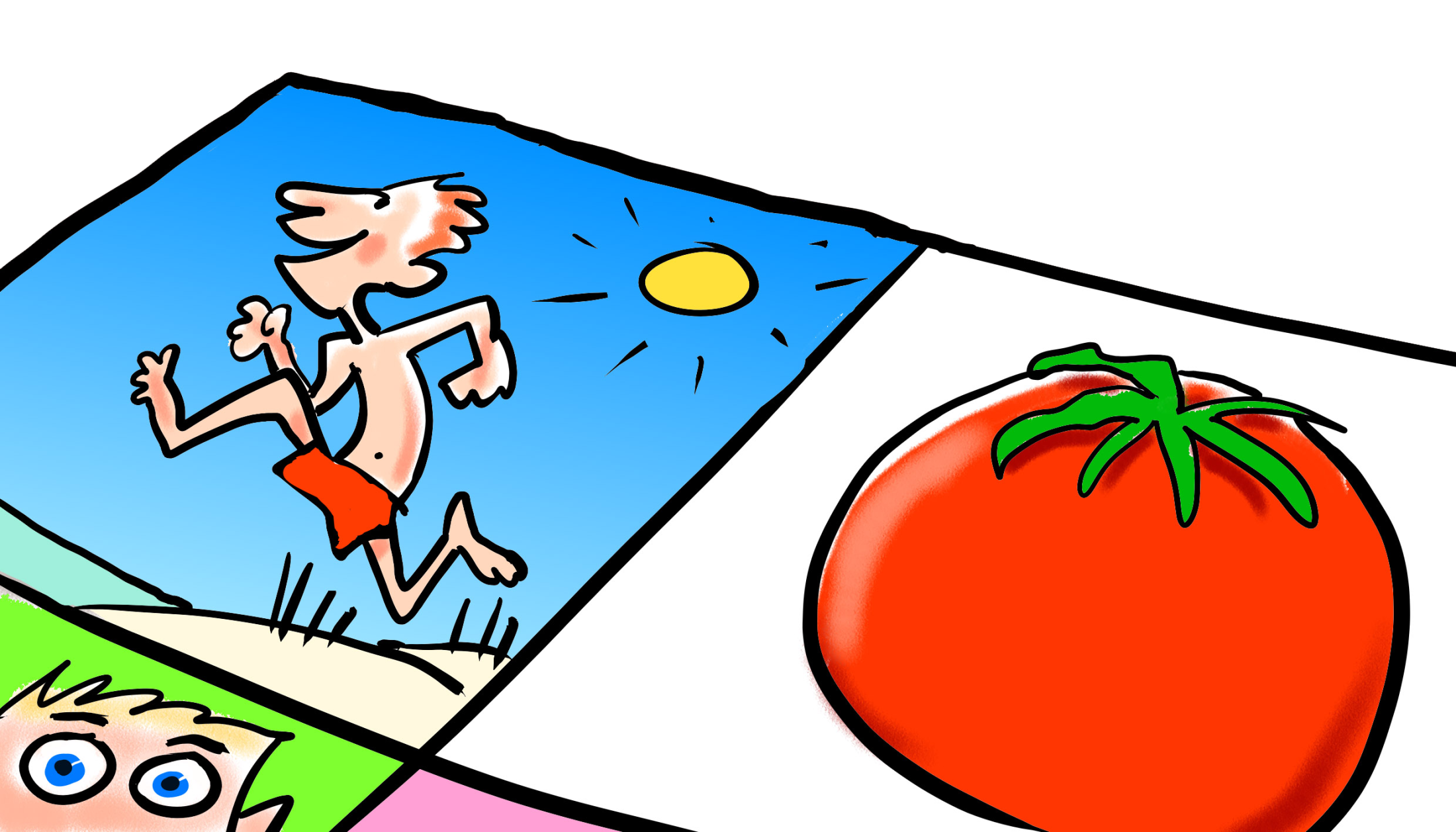 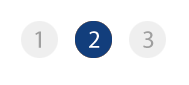 16
VIDEN OM KOST
Spørgsmål?
Hvordan du selv kan leve sundere?
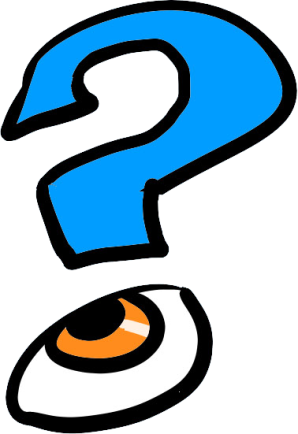 Hvis du tænker på hvor meget, der er på tallerken ligesom Ivan, så bliver det meget nemmere at leve sundt.
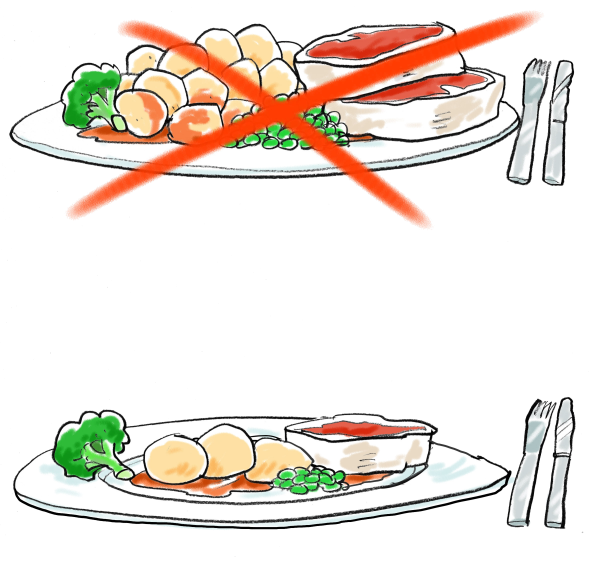 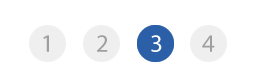 17
VIDEN OM KOST
Gruppensnak
Hvordan kan du spise 
mindre i hverdagen?
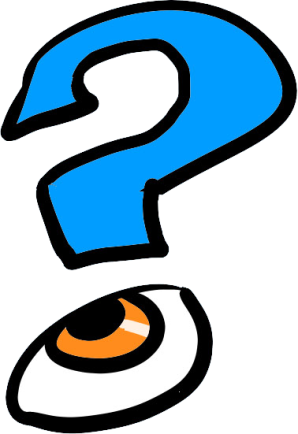 Når du spiser: 
Spis mest om morgenen og    mindre om aftenen,   
Drik vand til maden
Når du spiser: 
Brug mindre tallerkener
Tyg maden godt og spis langsomt
Lad være med at se fjernsyn
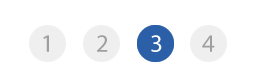 18
VIDEN OM KOST
Gruppesnak
Hvordan kan du købe mindre ind i hverdagen?
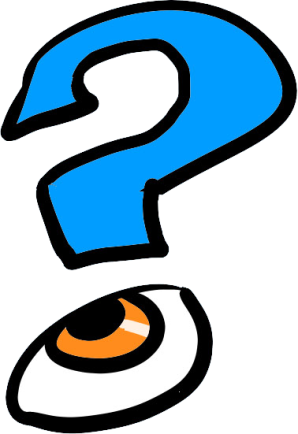 Køb kun det du har aftalt eller skrevet         
   ned

Køb mindre størrelser 

Køb ikke ind når du er lækkersulten
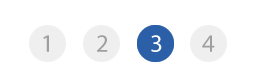 19
VIDEN OM KOST
Gruppesnak
Hvorfor det er vigtigt at 
spise mest sundt?
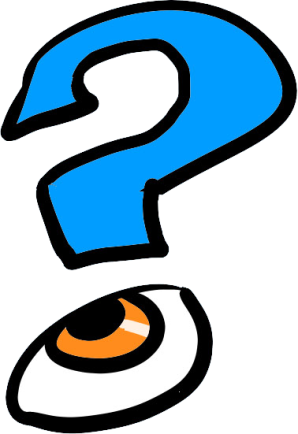 Kroppen får vitaminer og energi fra sund
mad og det holder dig frisk og rask
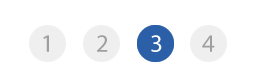 20
VIDEN OM KOST
Hvad kan du gøre i hverdagen?
Spis mindre af:
Spis mere af:
Slik, kage, chokolade og is
Chips og burgere pommes frites
Grøntsager
Frisk frugt
Ovnstegte pommes frites
Lyst brød, hvid
     pasta og hvide ris
Smør og fed ost
Fed sovs 
Sødmælk og fløde
Mørkt brød, brun pasta, brune ris 
Fisk
Drik vand, kaffe og te
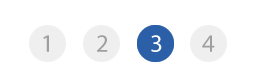 21
VIDEN OM KOST
Pause
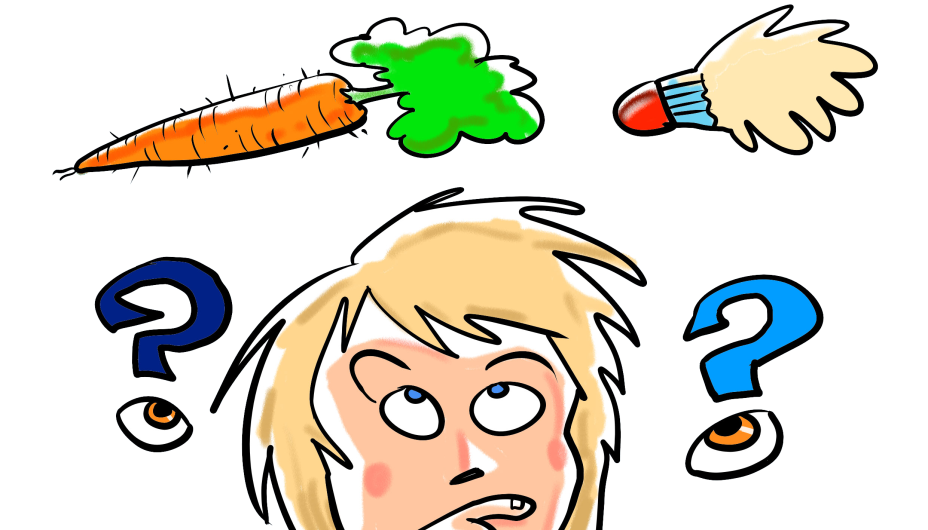 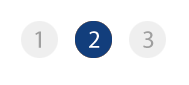 22
VIDEN OM KOST
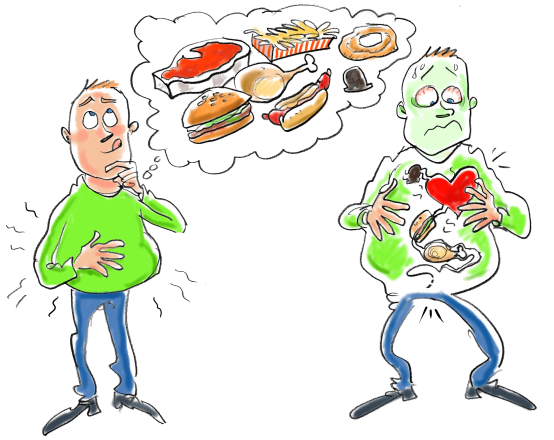 Hvad fik du lært?
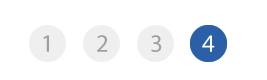 23
VIDEN OM KOST
Hvad fik du lært?
Hvorfor bliver du syg af at spise
for meget usund mad?

Fordi kroppen bliver tyk og sløv af den 
usunde mad  og så kan du ikke lave det 
du har lyst til

2.	Fordi der er gift i usund mad

3.	Fordi usund mad lugter grimt
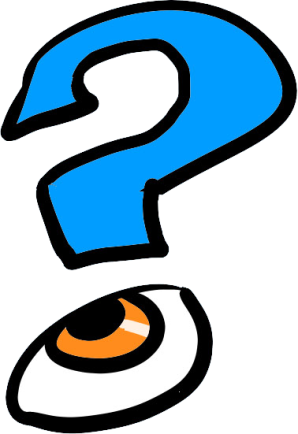 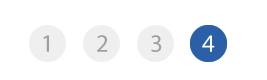 24
VIDEN OM KOST
Hvad fik du lært?
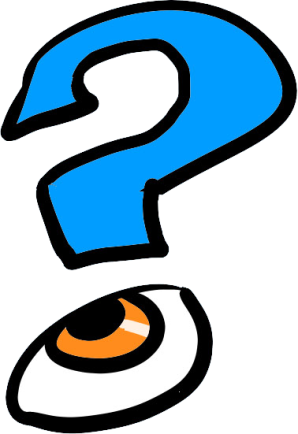 Hvornår vejer du for meget?

Når mor siger det

Når du ikke kan gå

Når din mave måler over 80 cm for kvinder og 90 cm for mænd
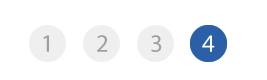 25
VIDEN OM KOST
Hvad fik du lært?
Hvad overvægt gør ved kroppen?

Det gør dig syg

Det gør dig glad

Det gør godt, fordi så kan jeg holde varmen
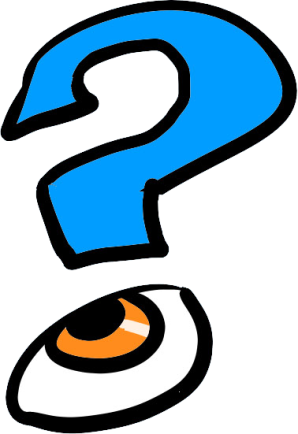 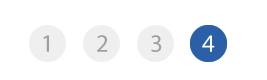 26
VIDEN OM KOST
Hvad fik du lært?
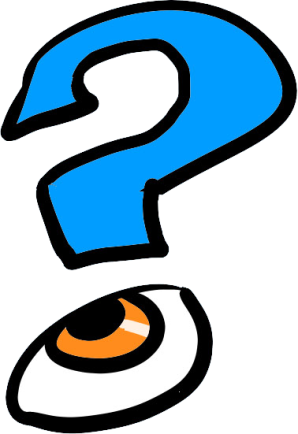 Hvad er sund mad?

Sund mad er mange ting, ex. kød, kartofler og grøntsager

Sund mad er mange ting, ex. is og kager

Sund mad er mange ting ex. chokofanter
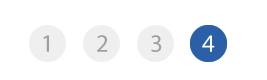 27
VIDEN OM KOST
Hvad fik du lært?
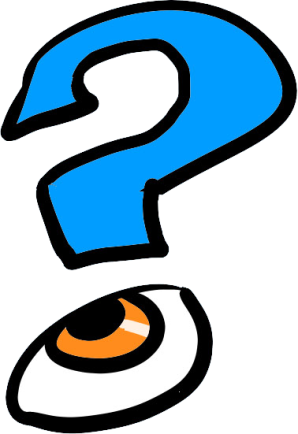 Hvad er usund mad? 

Usund mad er grøntsager

Usund mad er burgere, pomfritter og cola

Usund mad er kød
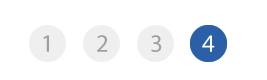 28
VIDEN OM KOST
Hvad fik du lært?
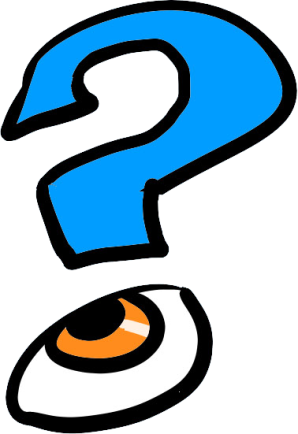 Hvad er usund mad? 

Usund mad er grøntsager

Usund mad er burgere, pomfritter og cola

Usund mad er kød
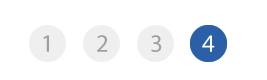 29
VIDEN OM KOST
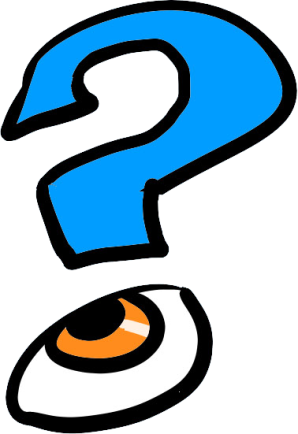 Hvad fik du lært?
Hvad kan du selv gøre for at 
spise sundt?
Sove mere

Spise mere

Spise mindre på min tallerken 
og spise grøntsager
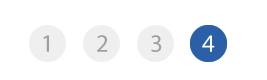 30
VIDEN OM KOST
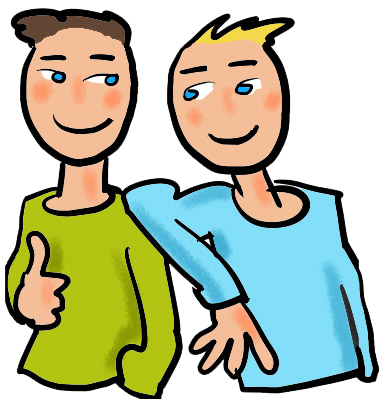 Tak for i dag